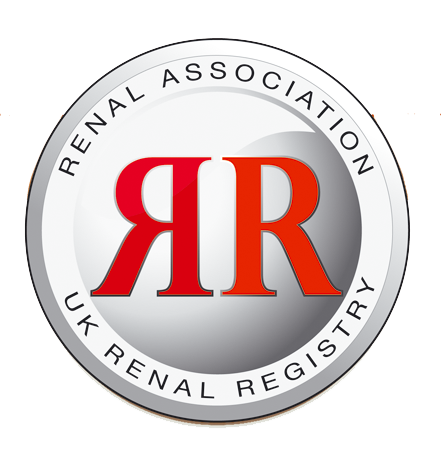 Figure 13.1. Prevalence rate of HTs, per million population by age group and country∗, on 31st December 2015
∗Based on postcode of residency
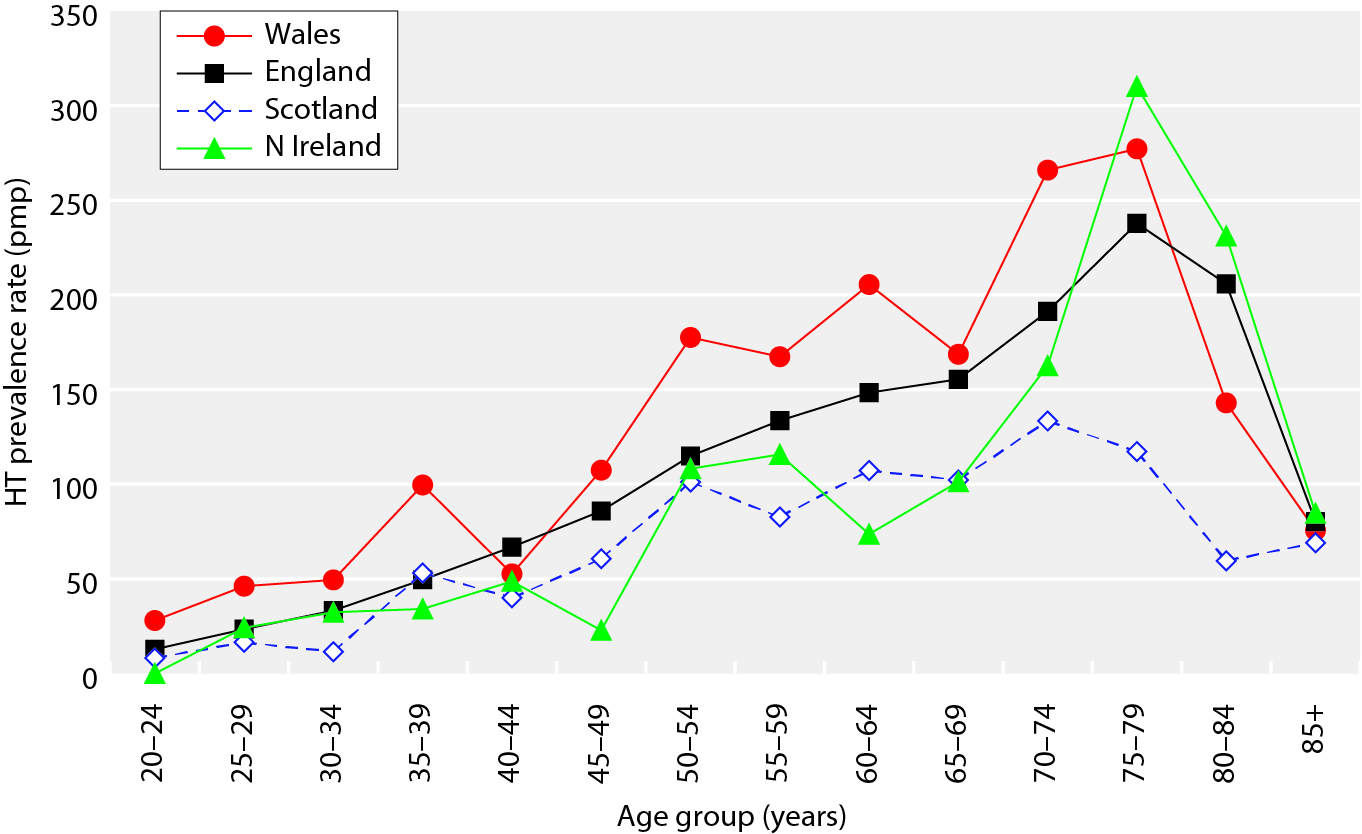 UK Renal Registry 19th Annual Report
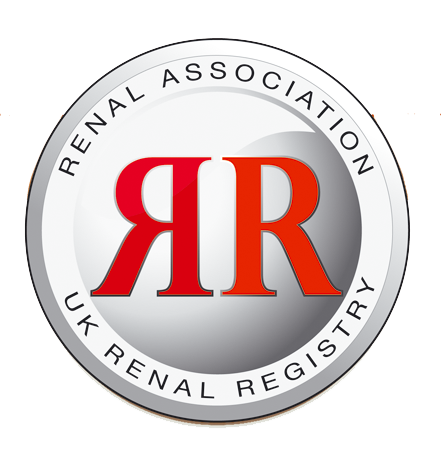 Figure 13.2. Centre specific proportion of prevalent RRT patients∗ using a HT or transplantation on 31st December 2015
∗Based on postcode of residency
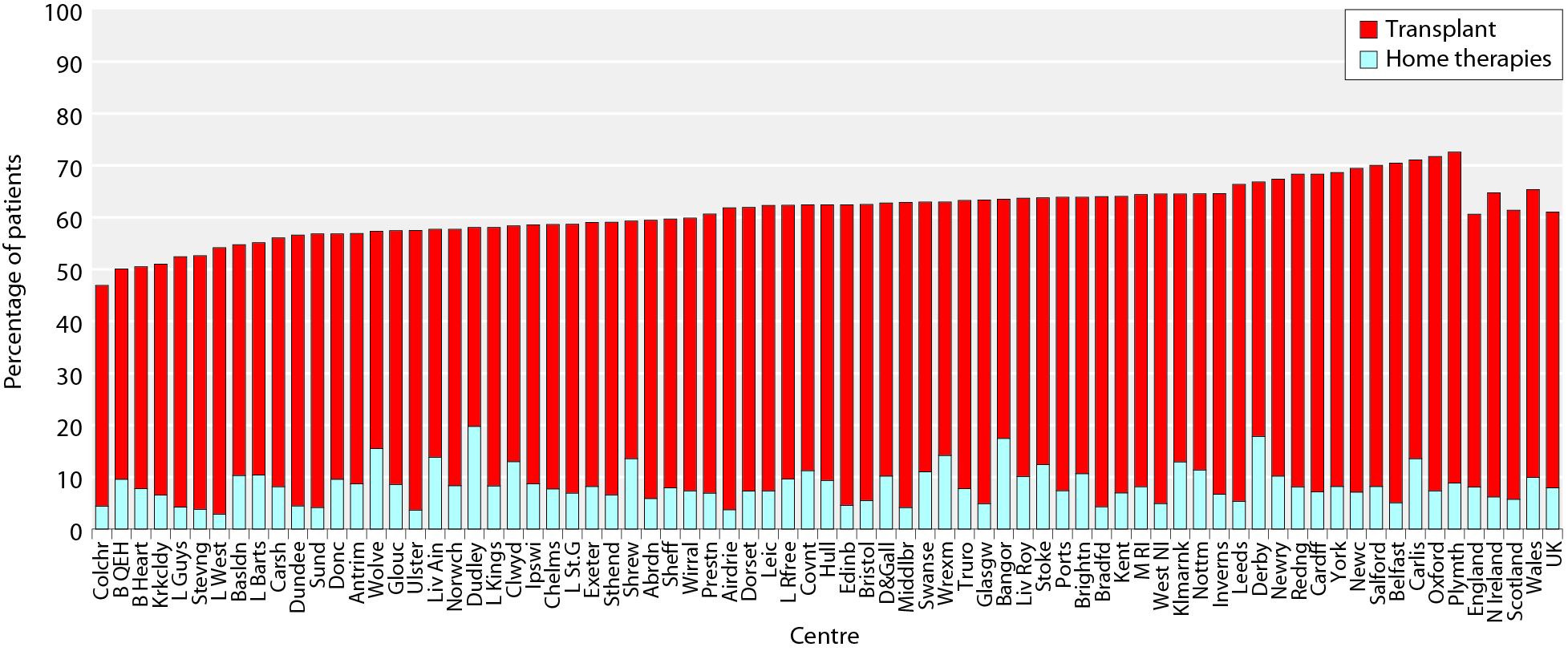 UK Renal Registry 19th Annual Report
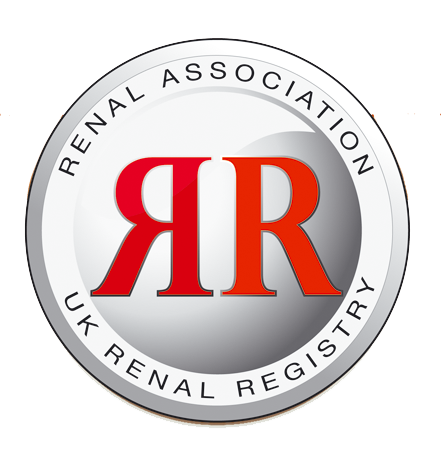 Figure 13.3. Median age in prevalent dialysis population, by dialysis modality and centre, on 31st December 2015
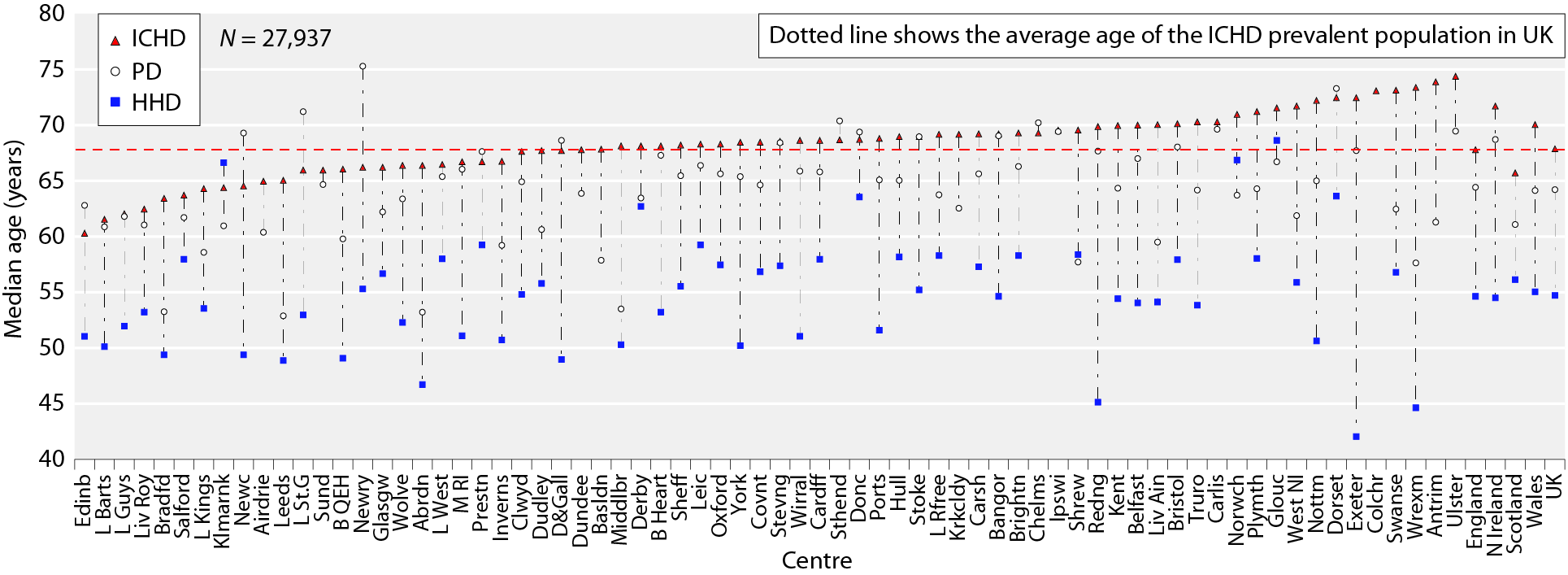 UK Renal Registry 19th Annual Report
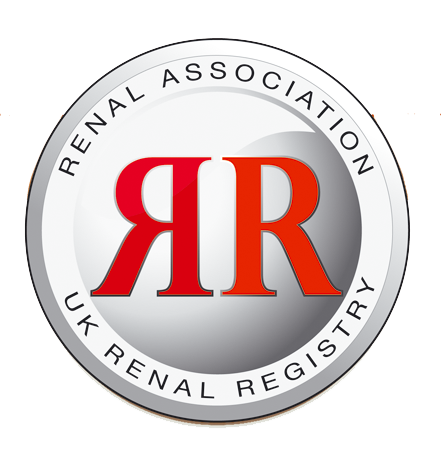 Figure 13.4. Percentage of prevalent dialysis patients,
by age and gender, on 31st December 2015
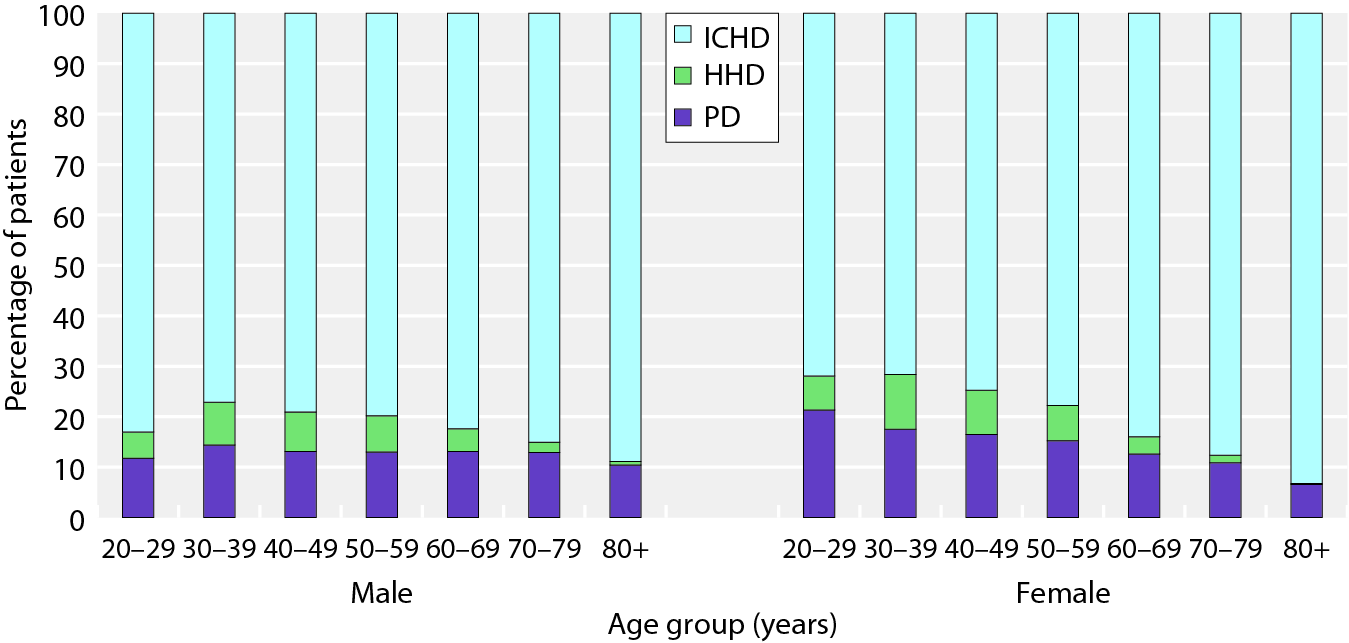 UK Renal Registry 19th Annual Report
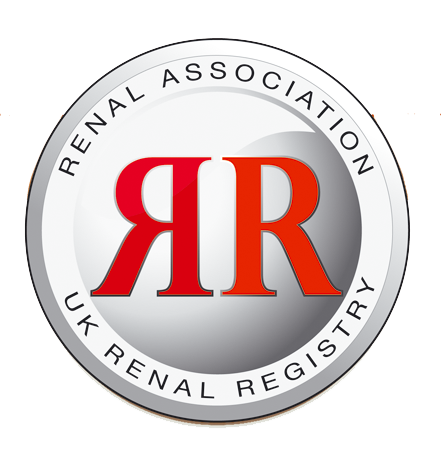 Figure 13.5. Dialysis modality at start, by age and gender, in the incident ICHD and PD dialysis∗ cohort, 2011–2015
∗Patients starting on HHD are excluded because they comprise <1% of the cohort (N = 69)
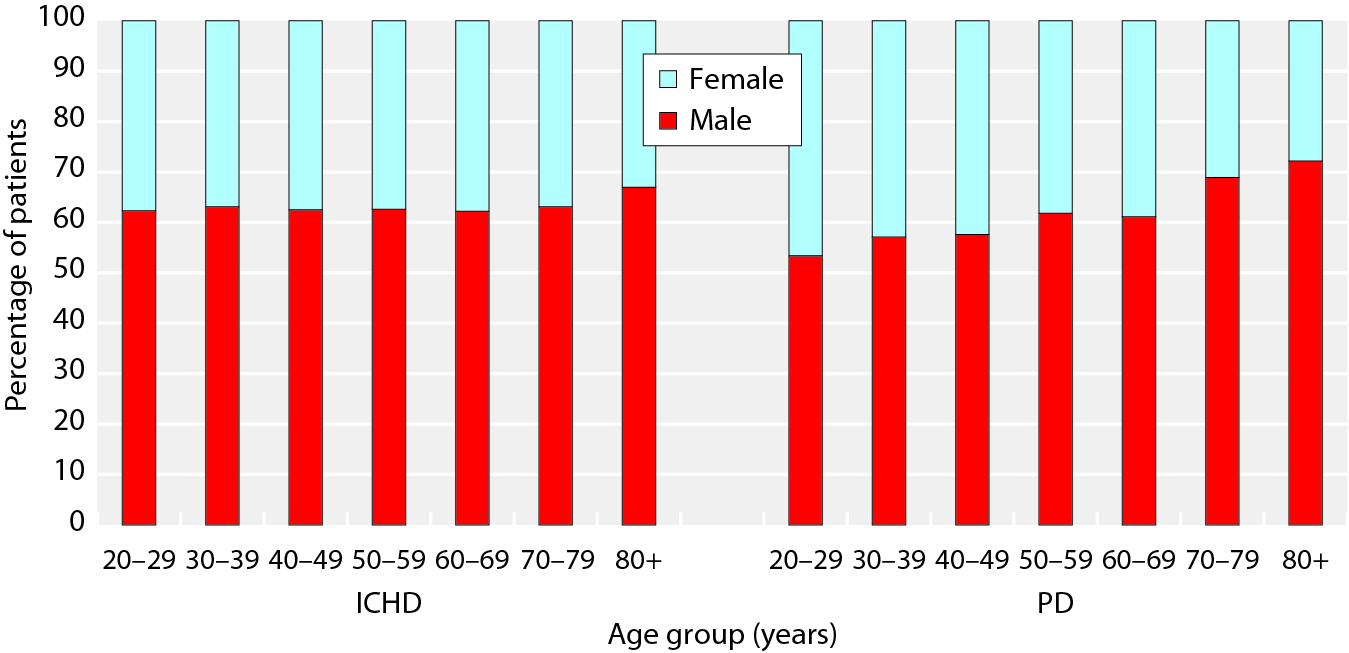 UK Renal Registry 19th Annual Report
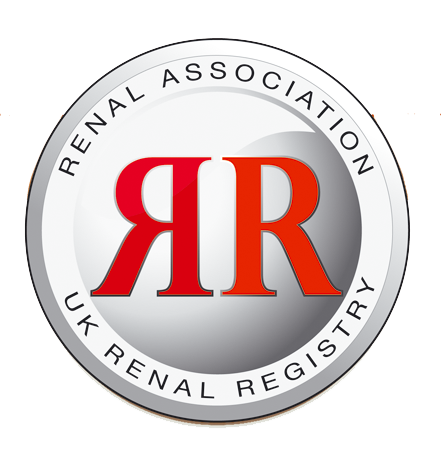 Figure 13.6A. Percentage of non-White prevalent HHD patients relative to non-White ICHD patients on
31st December 2015
Centres with a lower than expected percentage of ethnic minorities on HHD are highlighted (shown as bold dots) only if they had a minimum of five non-White patients on HHD
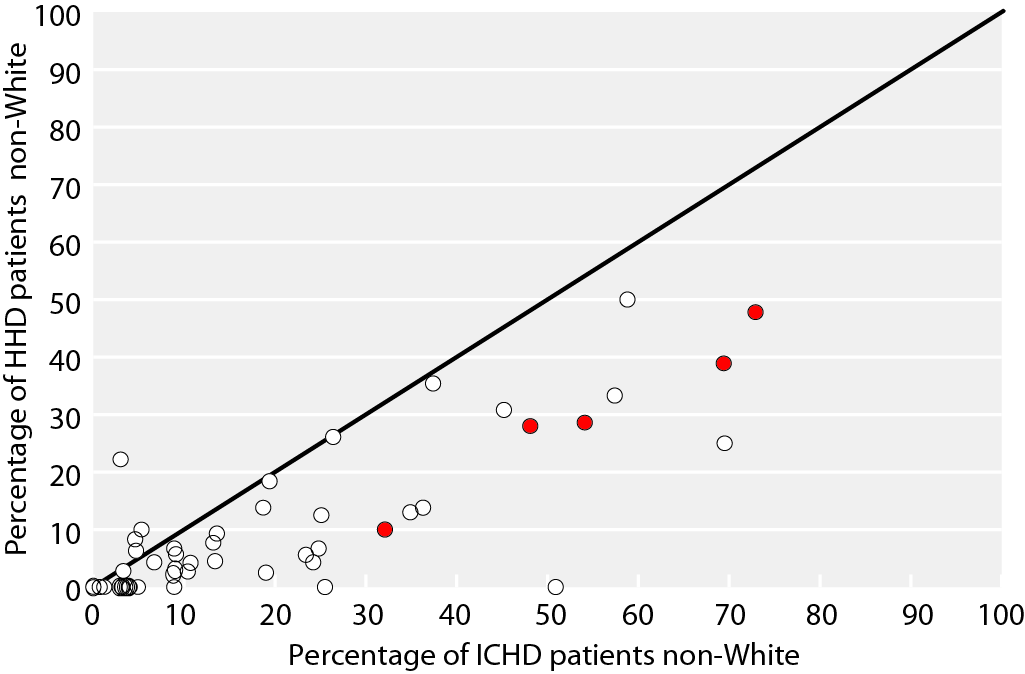 UK Renal Registry 19th Annual Report
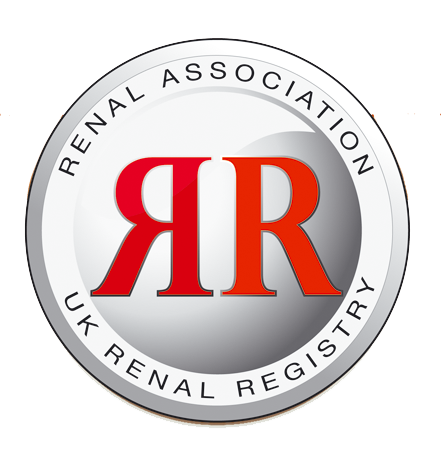 Figure 13.6B. Percentage of non-White prevalent PD patients relative to non-White ICHD patients on
31st December 2015
Centres with a lower than expected percentage of ethnic minorities on PD are highlighted (shown as bold dots) only if they had a minimum of five non-White patients on PD
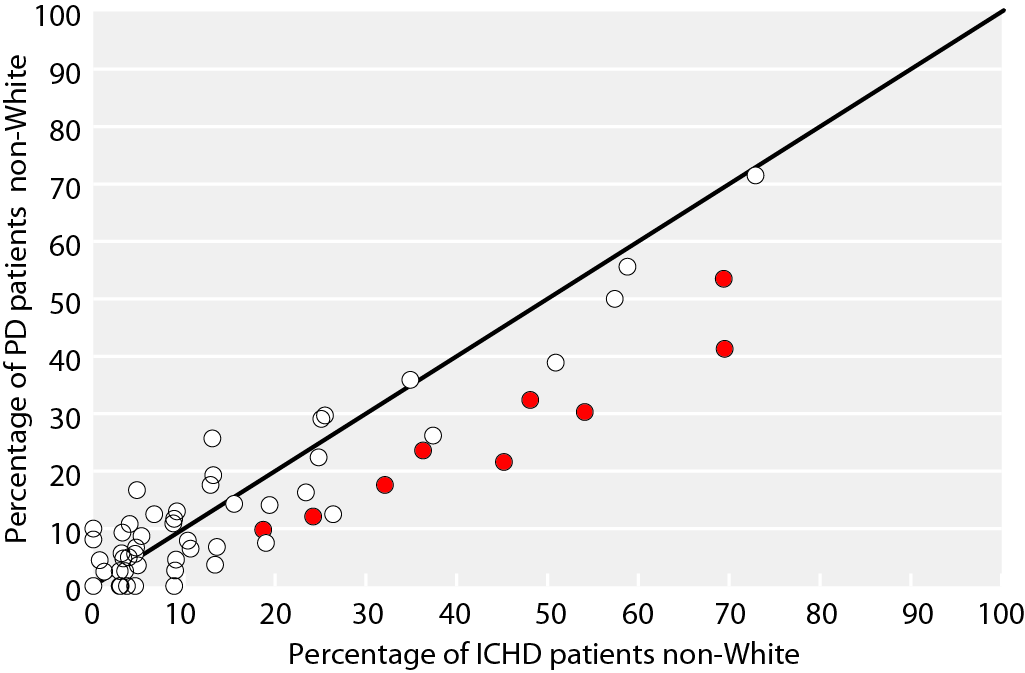 UK Renal Registry 19th Annual Report
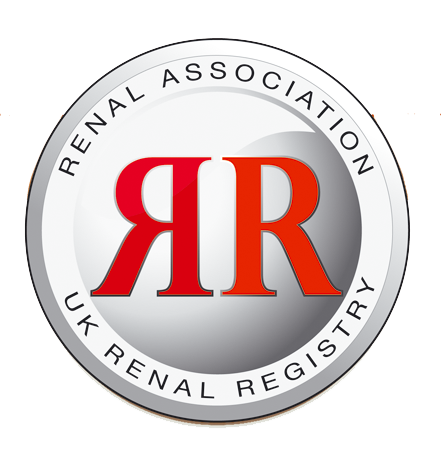 Figure 13.7. Level of social deprivation in the prevalent dialysis population, by dialysis modality, on 31st December 2015
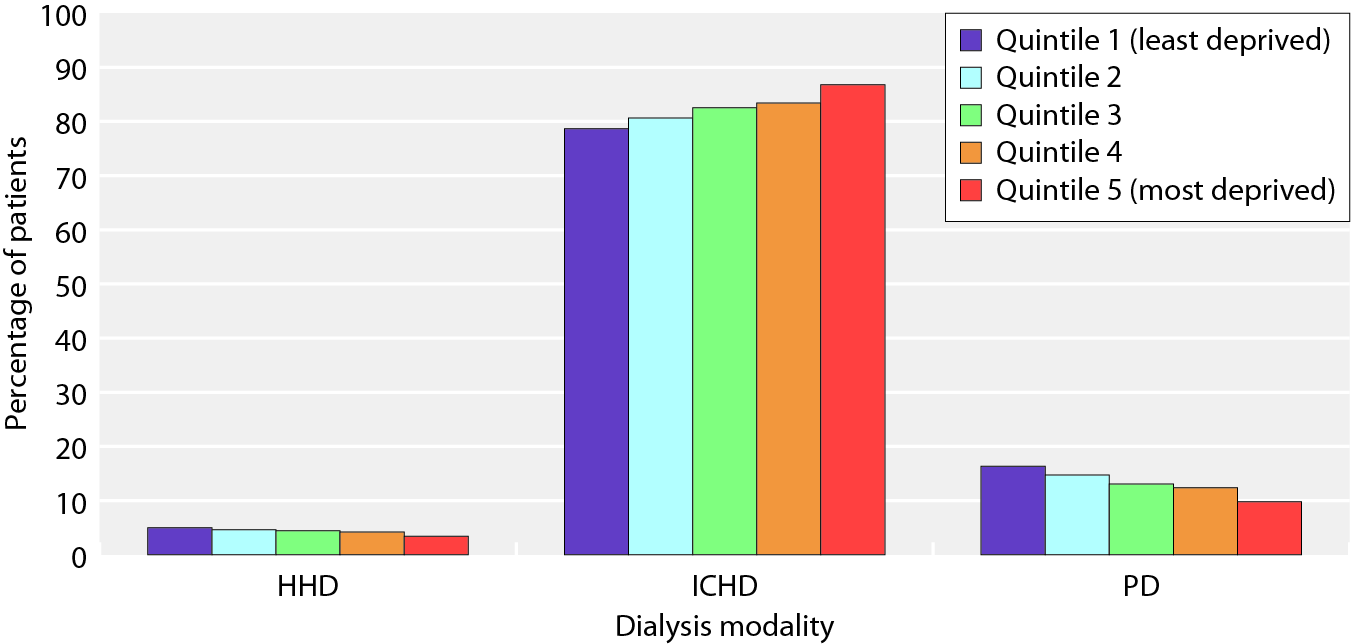 UK Renal Registry 19th Annual Report
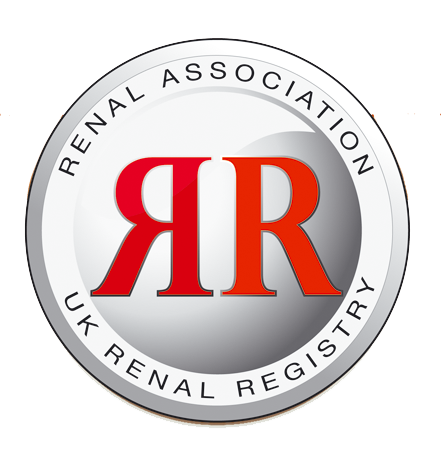 Figure 13.8. Comorbidity of prevalent dialysis patients∗, stratified by dialysis modality, on 31st December 2015
∗Only data from centres with 570% completeness for comorbidity data are included
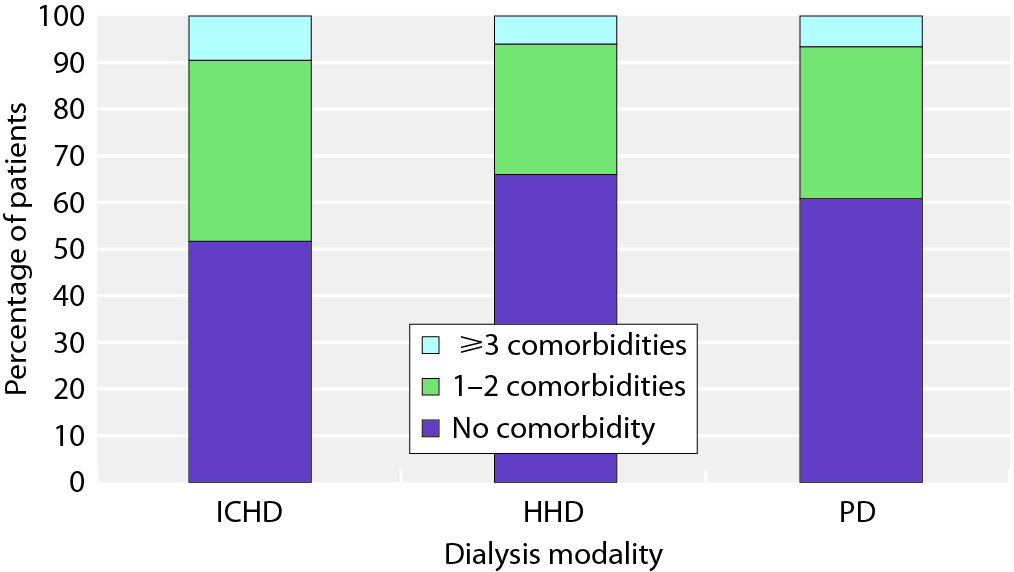 UK Renal Registry 19th Annual Report
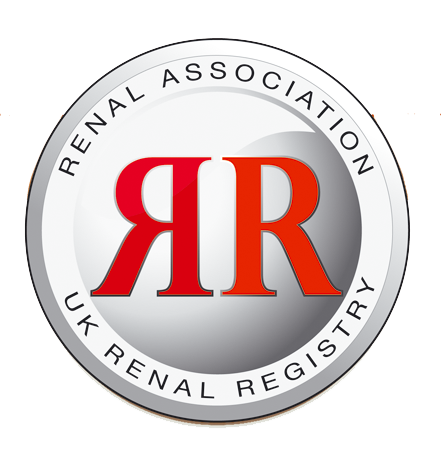 Figure 13.9. Median duration of PD by centre size∗, in PD prevalent patients, on 31st December 2015
∗Number of incident patients starting RRT on
PD during 2013–2015
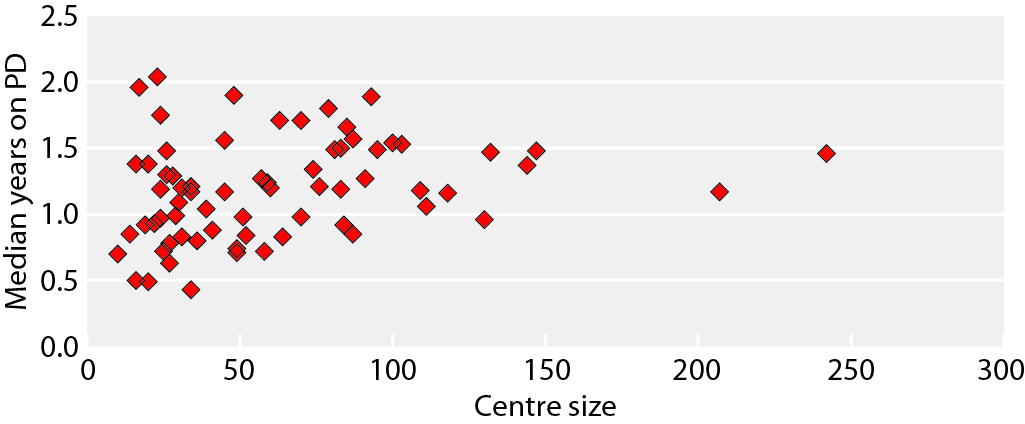 UK Renal Registry 19th Annual Report
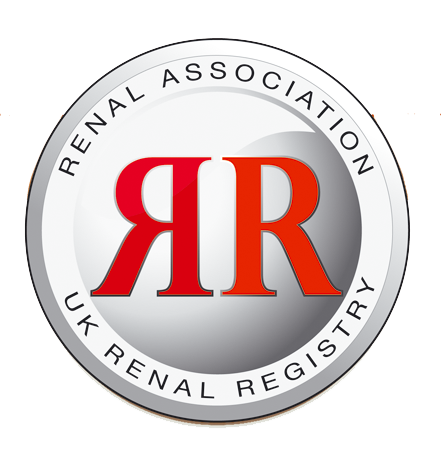 Figure 13.10. RRT modality immediately prior to HHD in prevalent HHD patients (A) and prior to PD in prevalent PD patients (B)
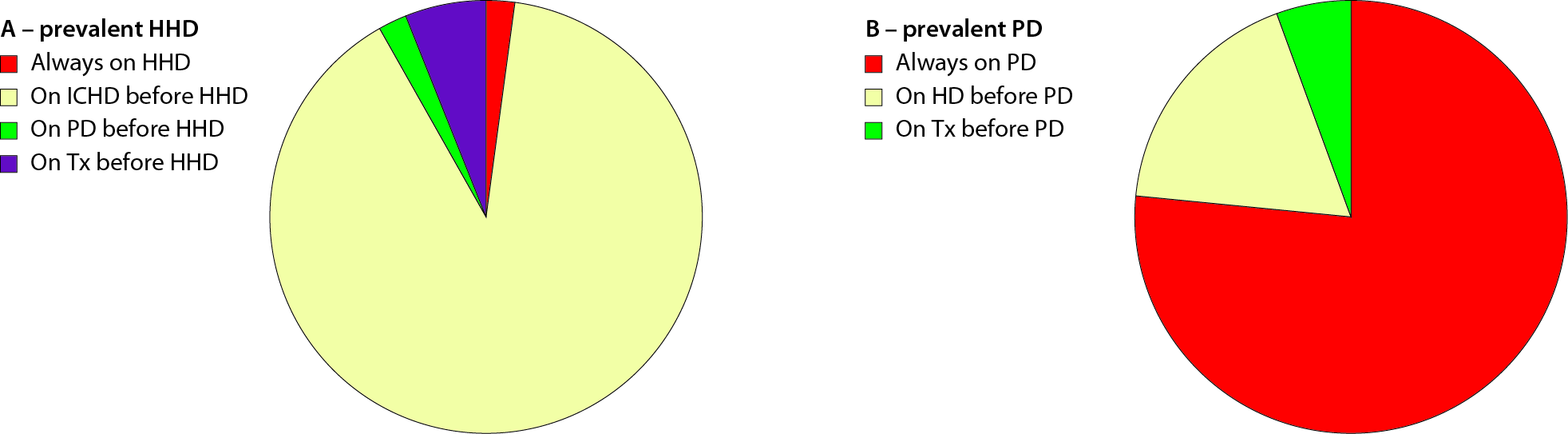 UK Renal Registry 19th Annual Report
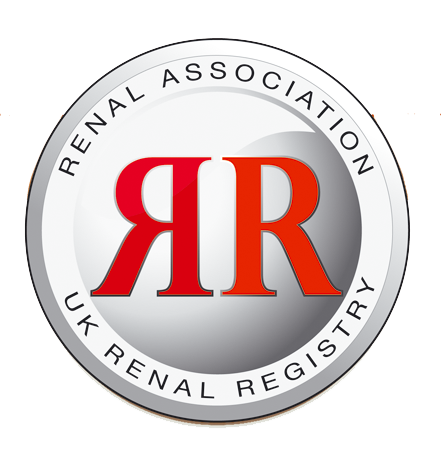 Figure 13.11. Cumulative probability of starting PD since commencing RRT, by country, in the incident cohort 2011–2014
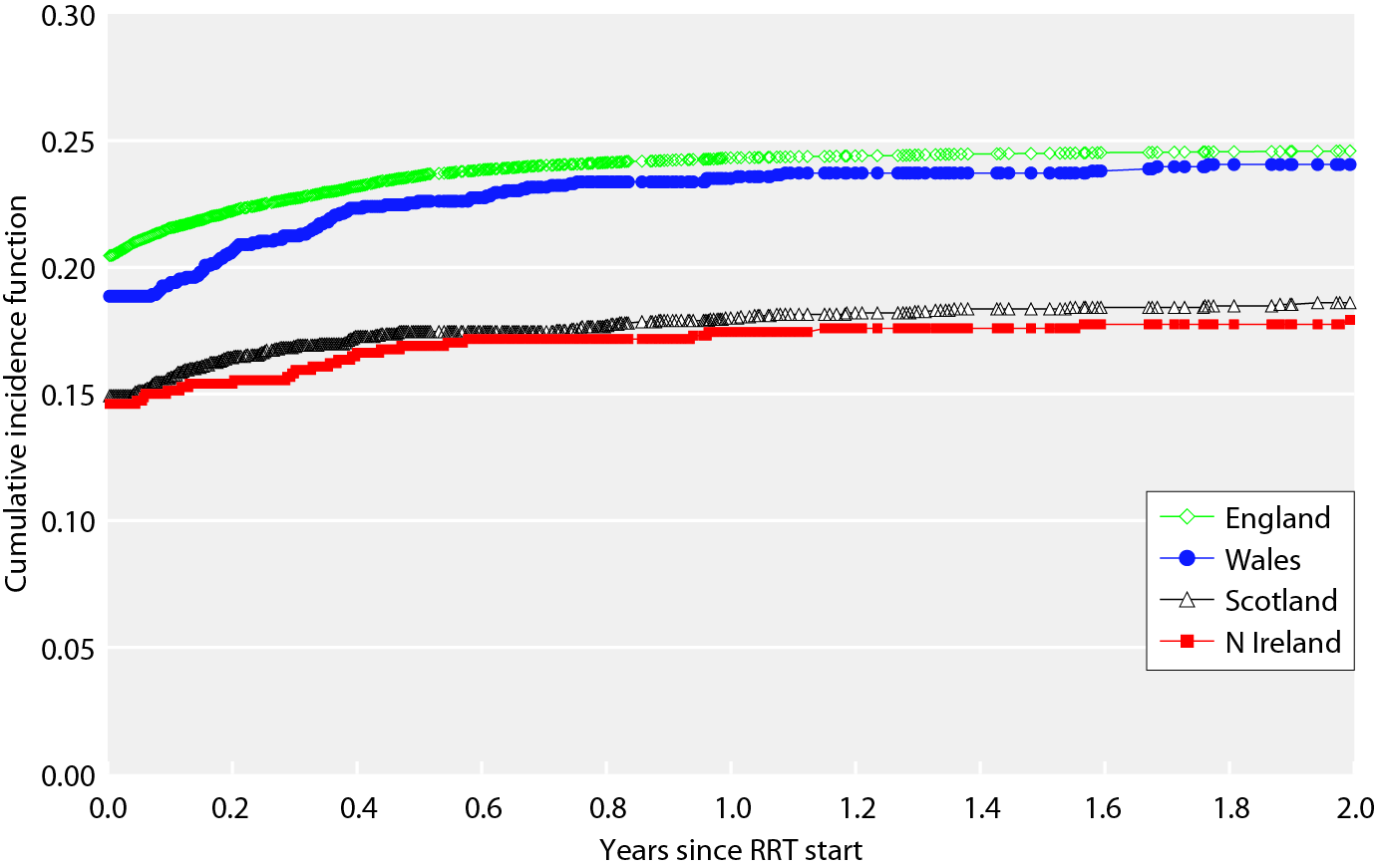 UK Renal Registry 19th Annual Report
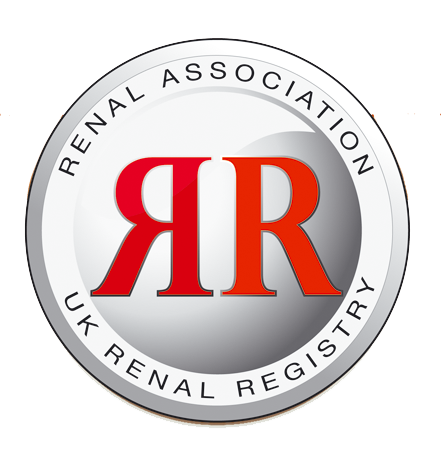 Figure 13.12. Cumulative probability of starting HHD since commencing RRT, by country, in the incident cohort 2011–2014
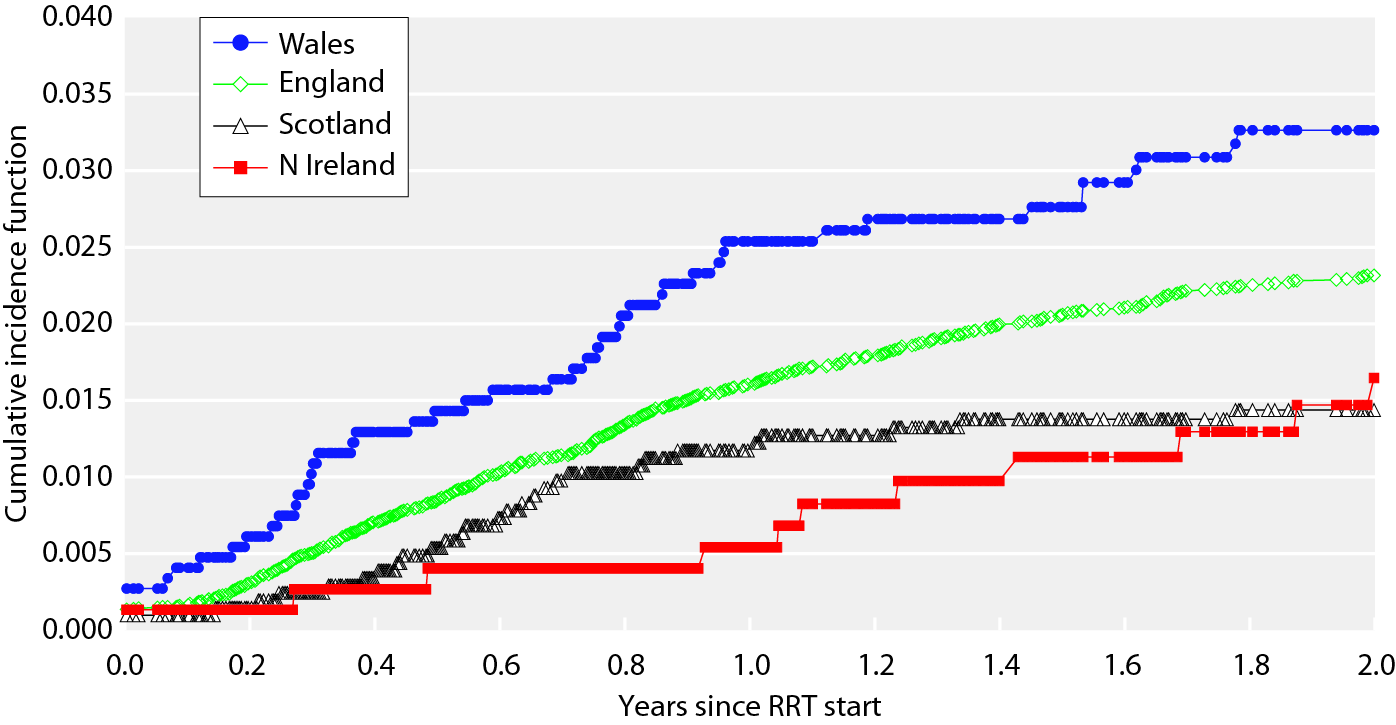 UK Renal Registry 19th Annual Report
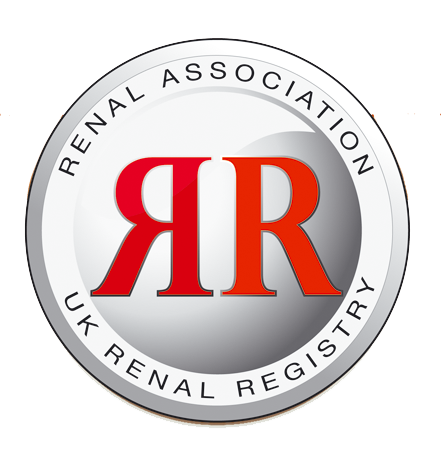 Figure 13.13A. Cumulative probability of starting PD by one year after RRT start, by centre, in the incident cohort 2011–2014
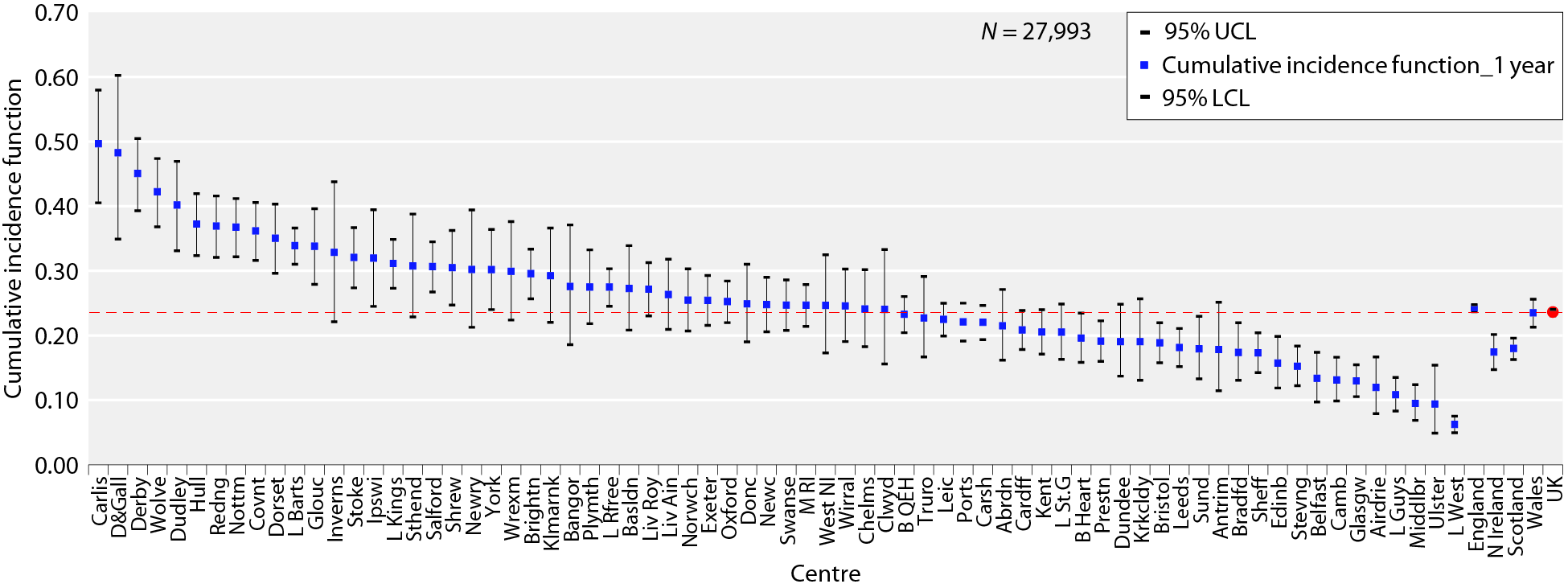 UK Renal Registry 19th Annual Report
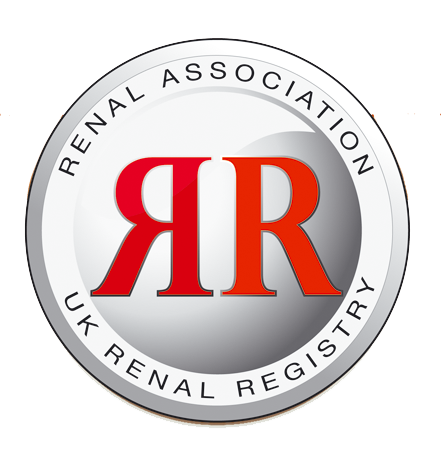 Figure 13.13B. Cumulative probability of starting HHD by one year after RRT start, by centre, in the incident cohort 2011–2014
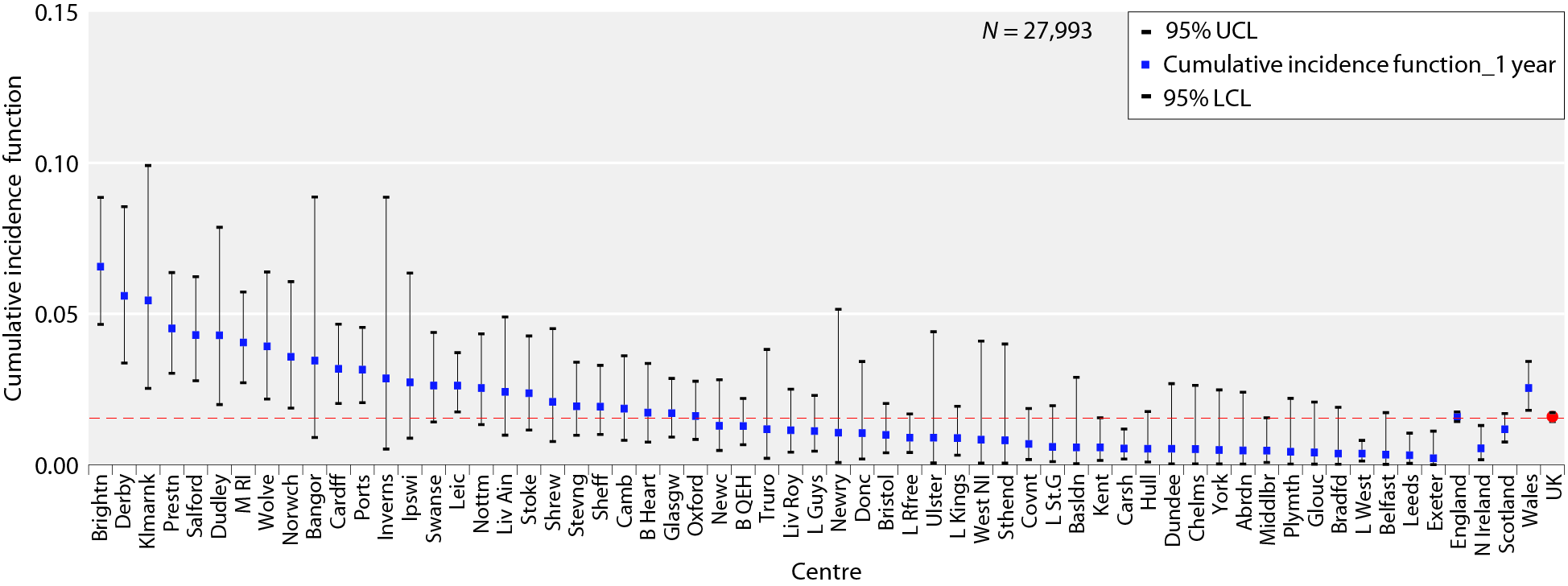 UK Renal Registry 19th Annual Report
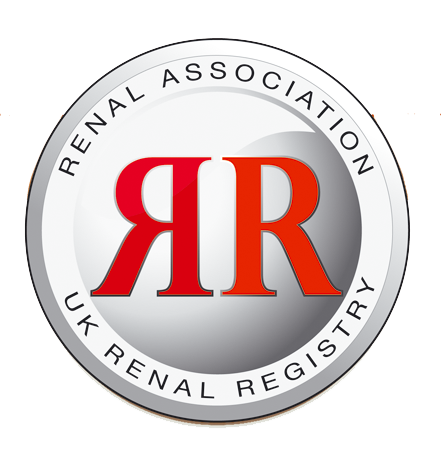 Figure 13.14A. Cumulative probability of technique failure
(switch to HD, panel A), mortality on PD (panel B) and transplantation (panel C), in incident PD∗ patients 2007–2014, by country
∗Patients starting RRT on PD at day zero and consecutively on PD
for the first 90 days of RRT
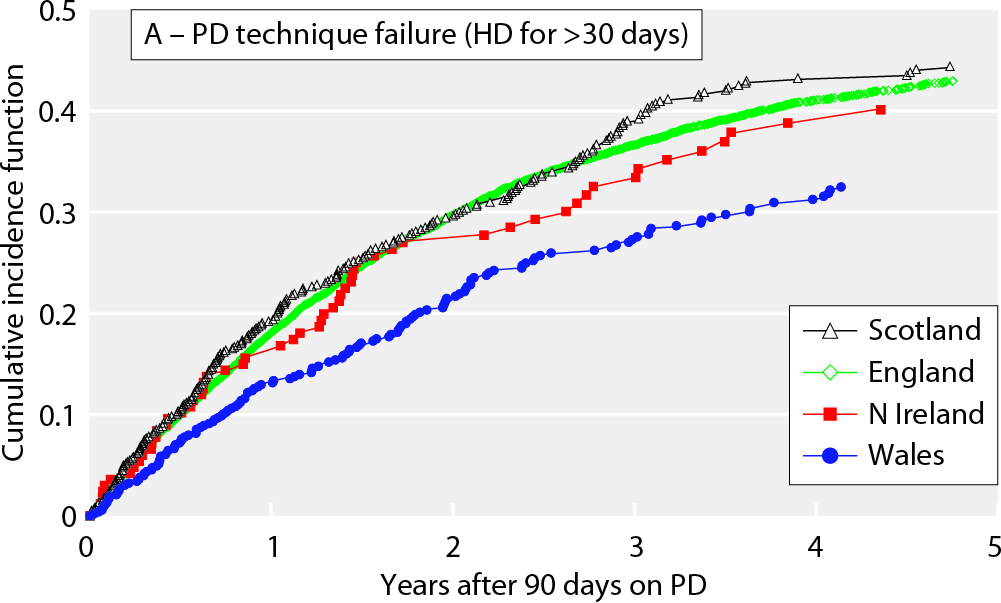 UK Renal Registry 19th Annual Report
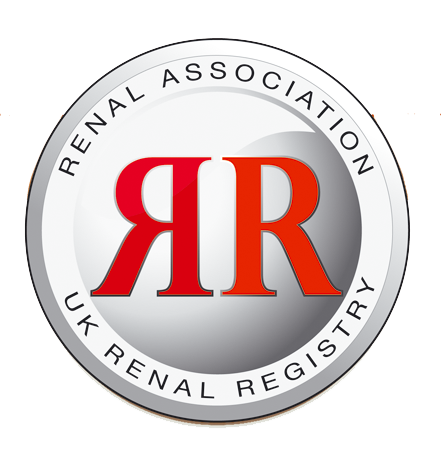 Figure 13.14B. Cumulative probability of technique failure
(switch to HD, panel A), mortality on PD (panel B) and transplantation (panel C), in incident PD∗ patients 2007–2014, by country
∗Patients starting RRT on PD at day zero and consecutively on PD
for the first 90 days of RRT
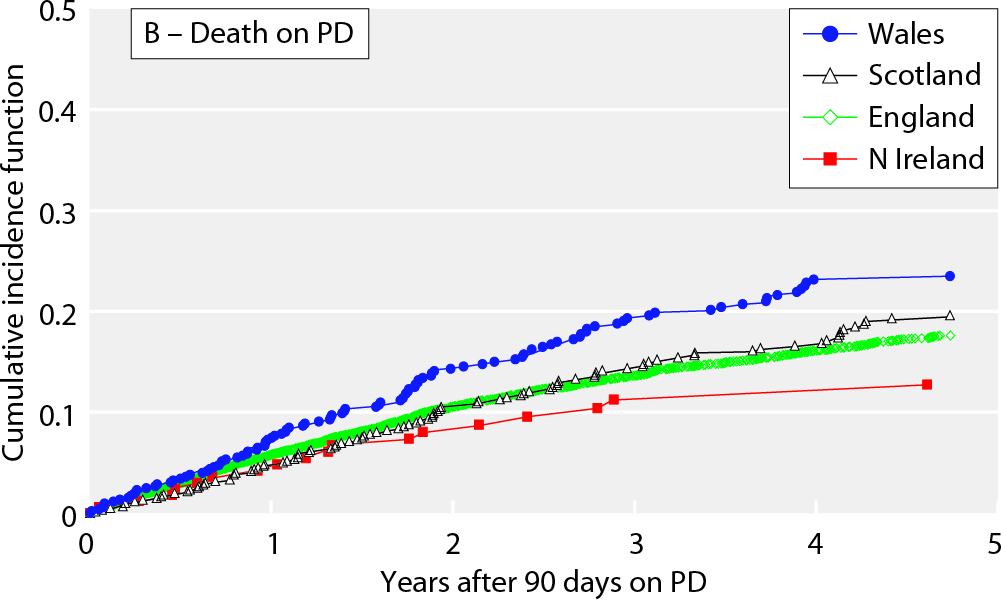 UK Renal Registry 19th Annual Report
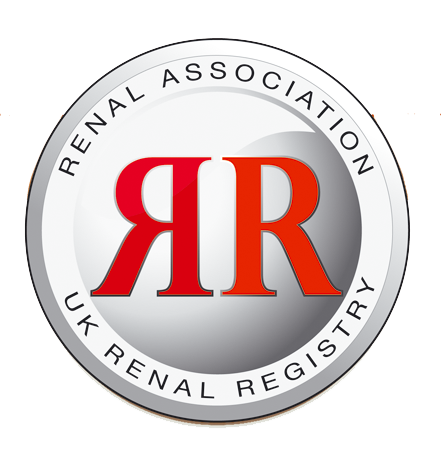 Figure 13.14C. Cumulative probability of technique failure
(switch to HD, panel A), mortality on PD (panel B) and transplantation (panel C), in incident PD∗ patients 2007–2014, by country
∗Patients starting RRT on PD at day zero and consecutively on PD
for the first 90 days of RRT
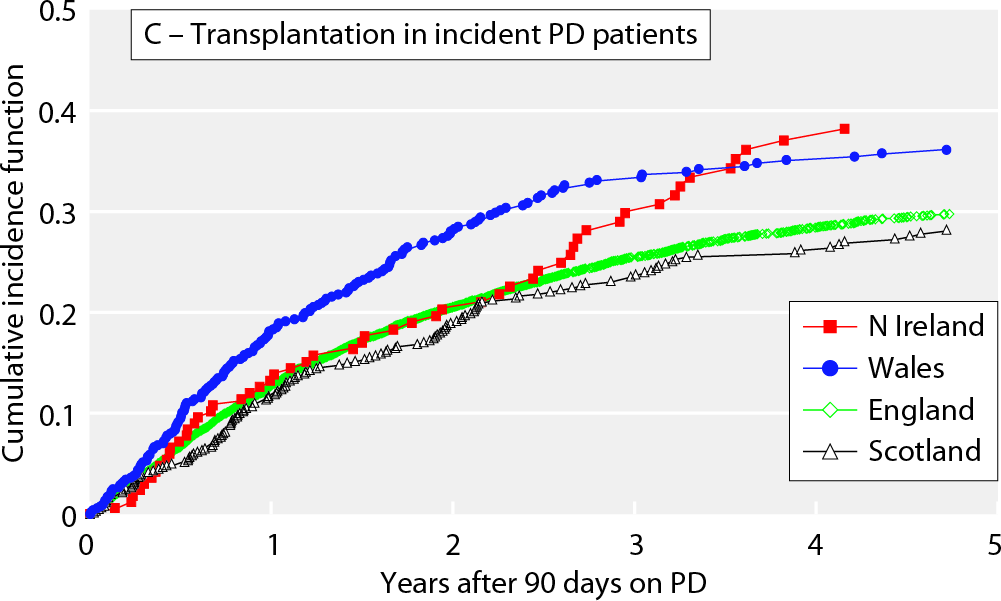 UK Renal Registry 19th Annual Report
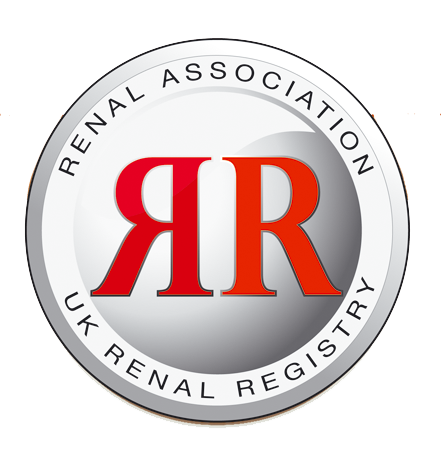 Figure 13.15A. One-year probability of technique failure (switch to HD, panel A), mortality on PD (panel B) and transplantation (panel C), in incident PD∗
patients 2007–2014, by centre
CIF = cumulative incidence function
∗Patients starting RRT on PD at day zero and consecutively on PD for the first 90 days of RRT
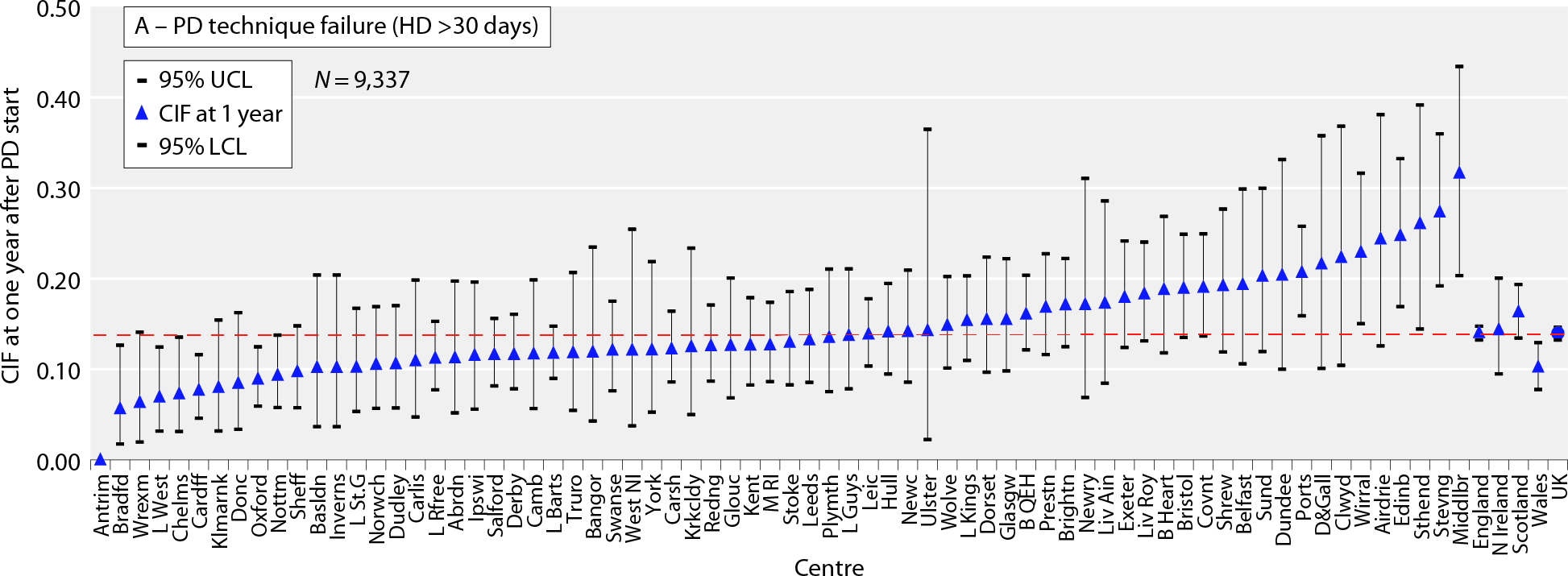 UK Renal Registry 19th Annual Report
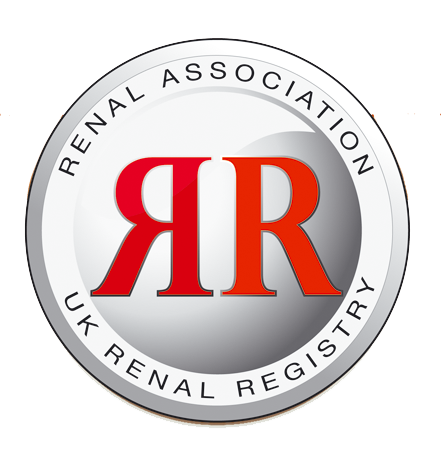 Figure 13.15B. One-year probability of technique failure (switch to HD, panel A), mortality on PD (panel B) and transplantation (panel C), in incident PD∗
patients 2007–2014, by centre
CIF = cumulative incidence function
∗Patients starting RRT on PD at day zero and consecutively on PD for the first 90 days of RRT
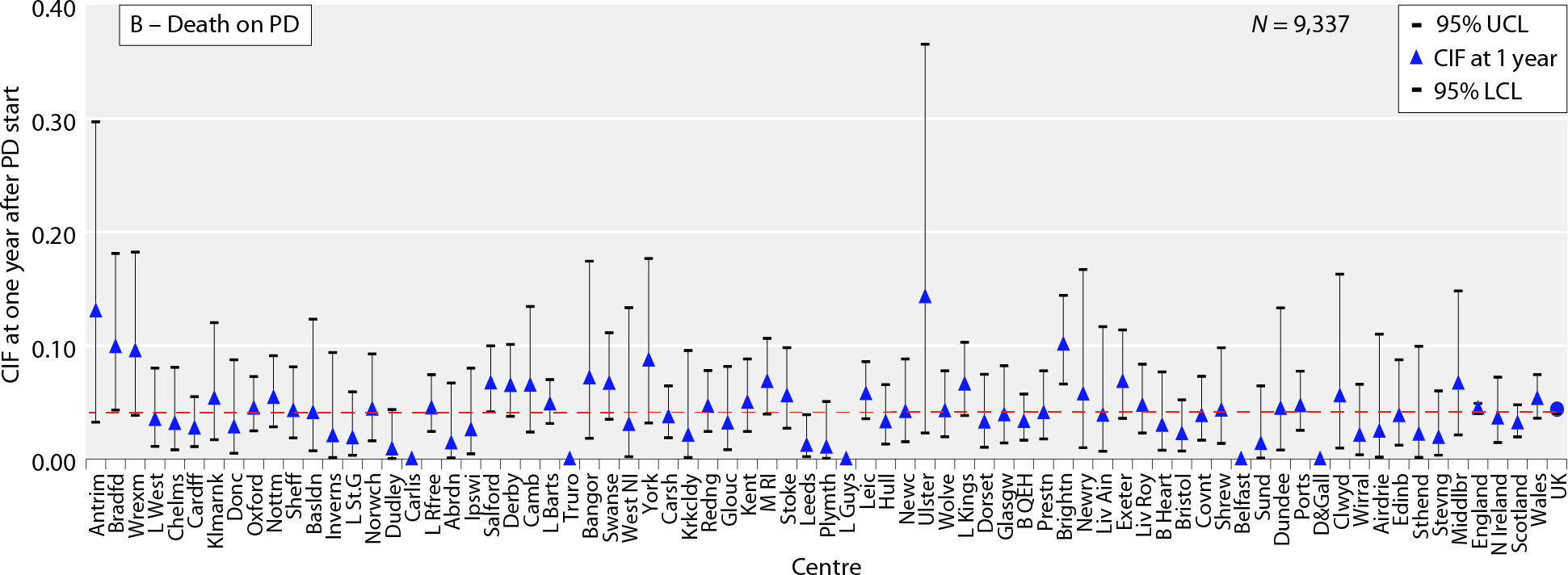 UK Renal Registry 19th Annual Report
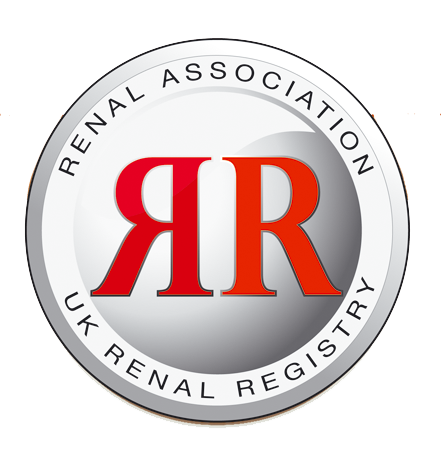 Figure 13.15C. One-year probability of technique failure (switch to HD, panel A), mortality on PD (panel B) and transplantation (panel C), in incident PD∗
patients 2007–2014, by centre
CIF = cumulative incidence function
∗Patients starting RRT on PD at day zero and consecutively on PD for the first 90 days of RRT
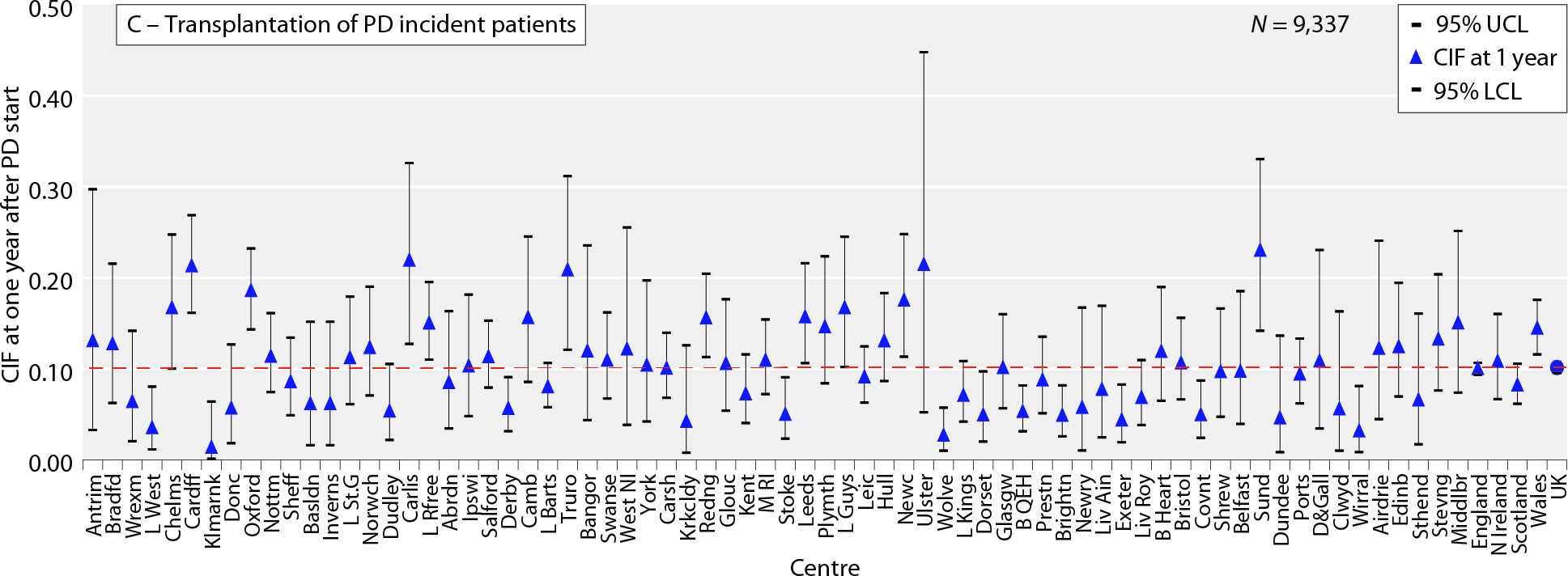 UK Renal Registry 19th Annual Report
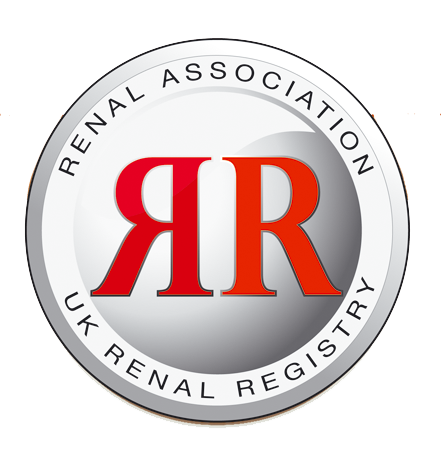 Figure 13.16. Dialysis modality use by nation, 2014
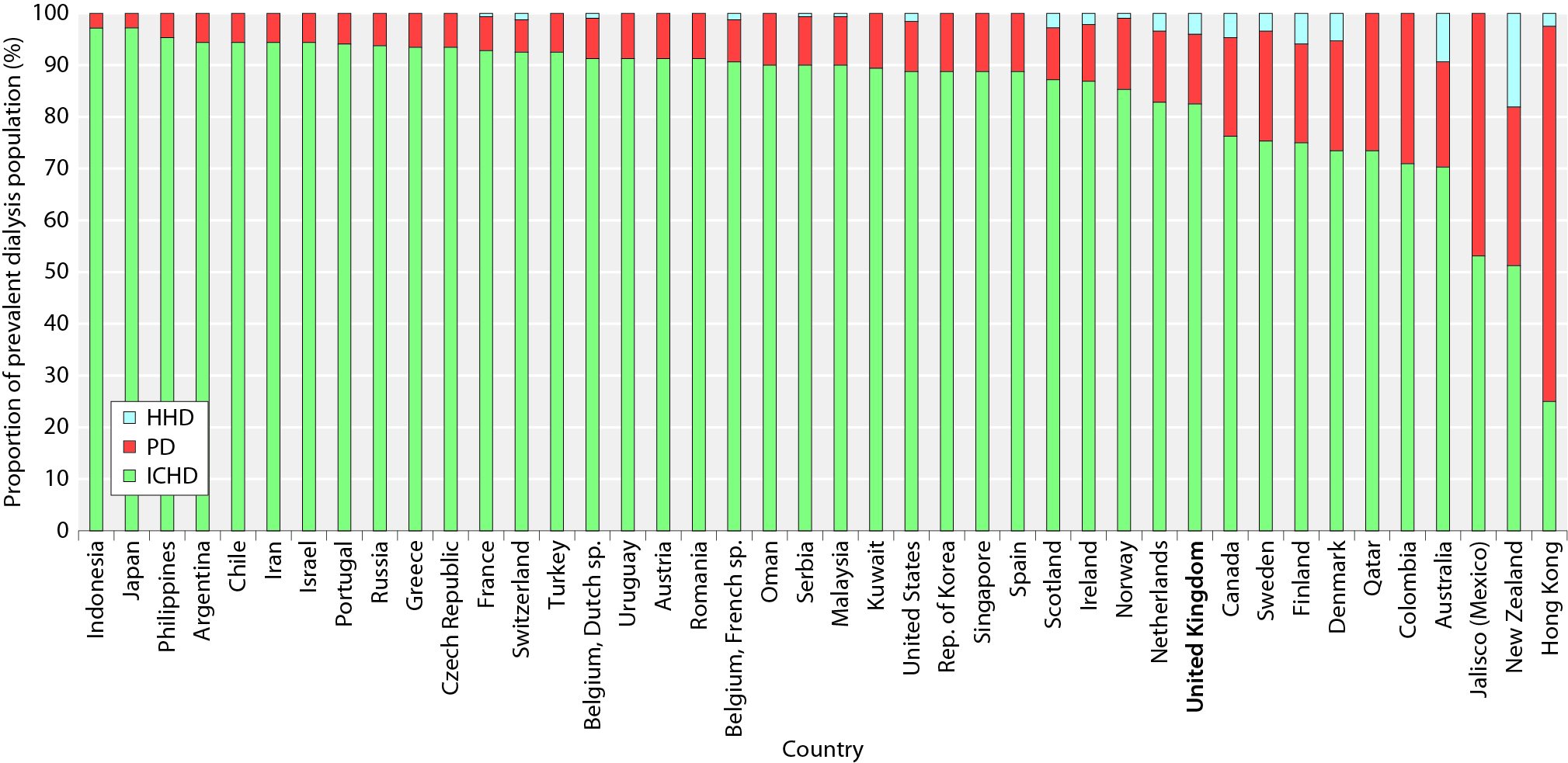 UK Renal Registry 19th Annual Report
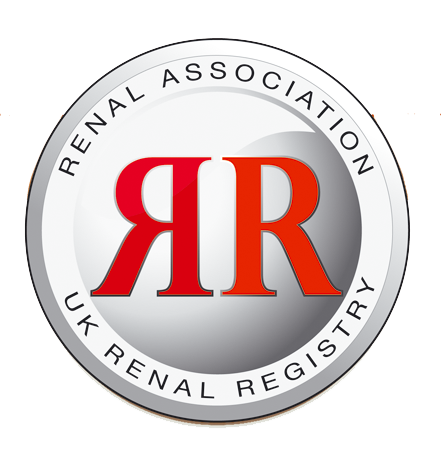 Figure 13.17. Serial changes in proportion of prevalent dialysis patients using HTs (2001–2014, USRDS)
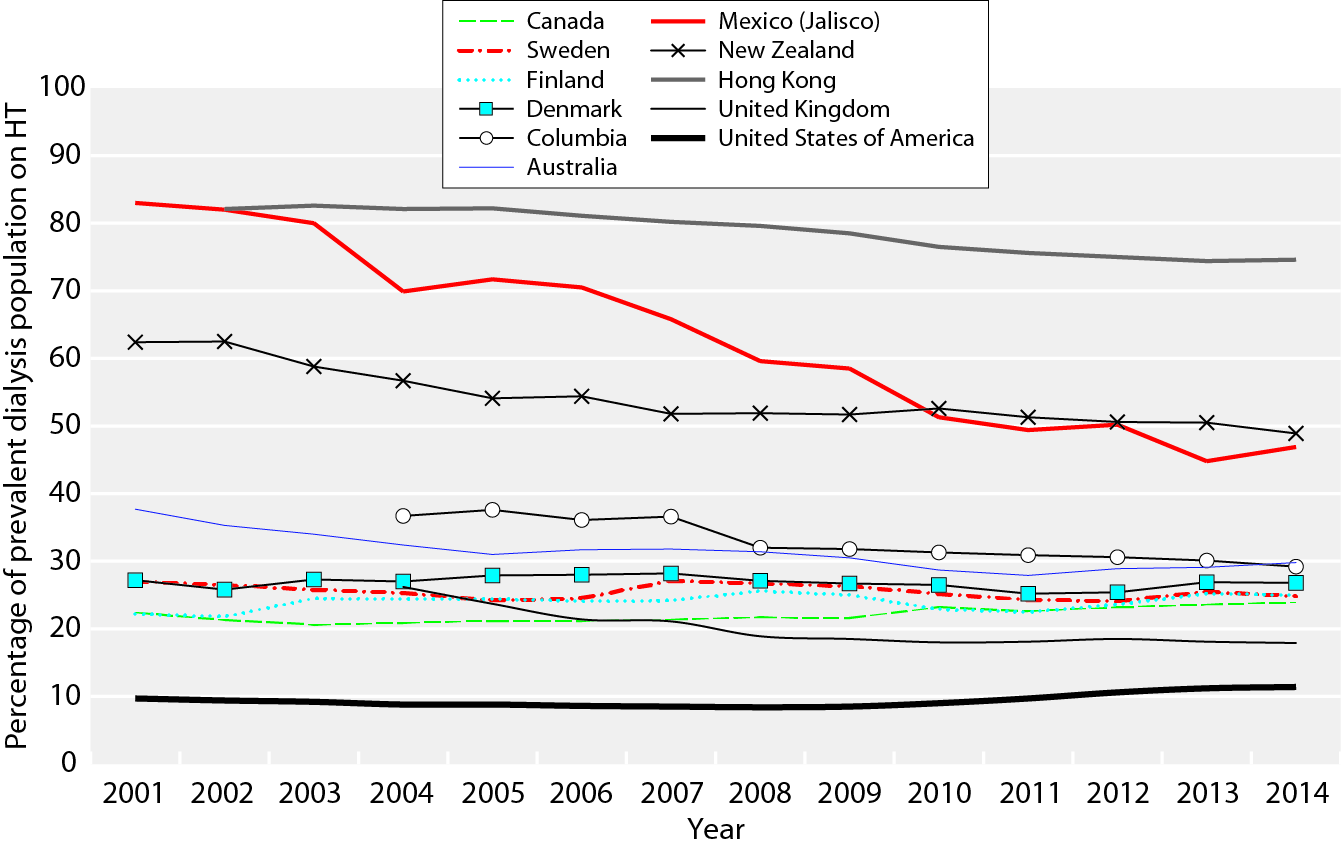 UK Renal Registry 19th Annual Report
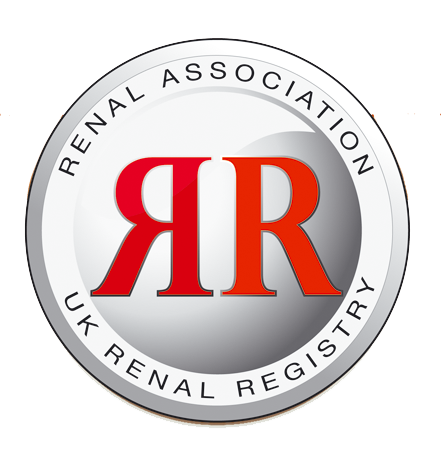 Figure 13.18. Cumulative probability of starting PD since commencing RRT, by country, in the incident cohort 2011–2014, censoring at transplantation
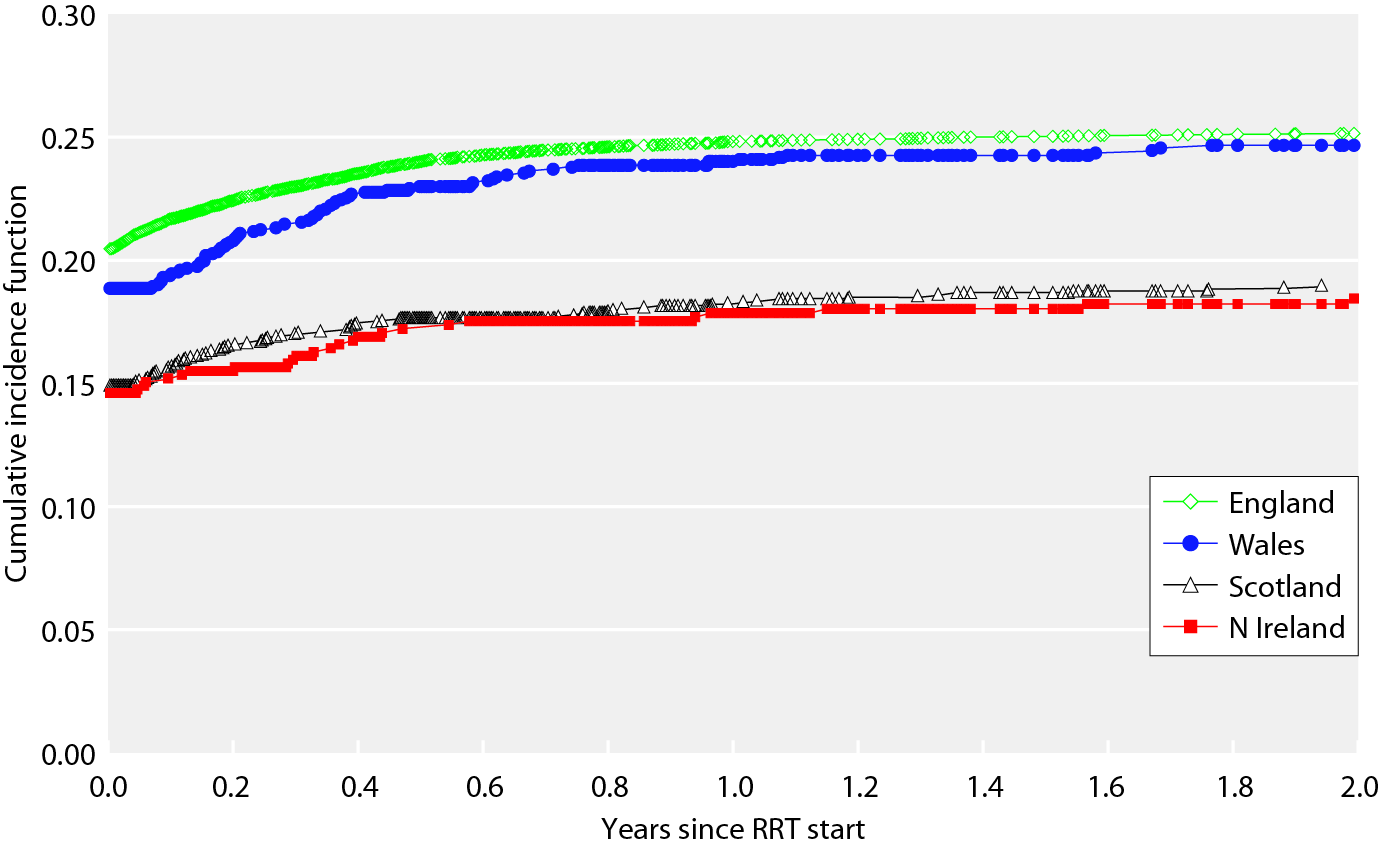 UK Renal Registry 19th Annual Report
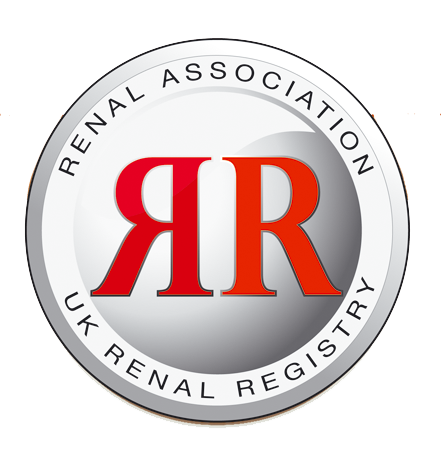 Figure 13.19. Cumulative probability of starting HHD since commencing RRT, by country, in the incident cohort 2011–2014, censoring at transplantation
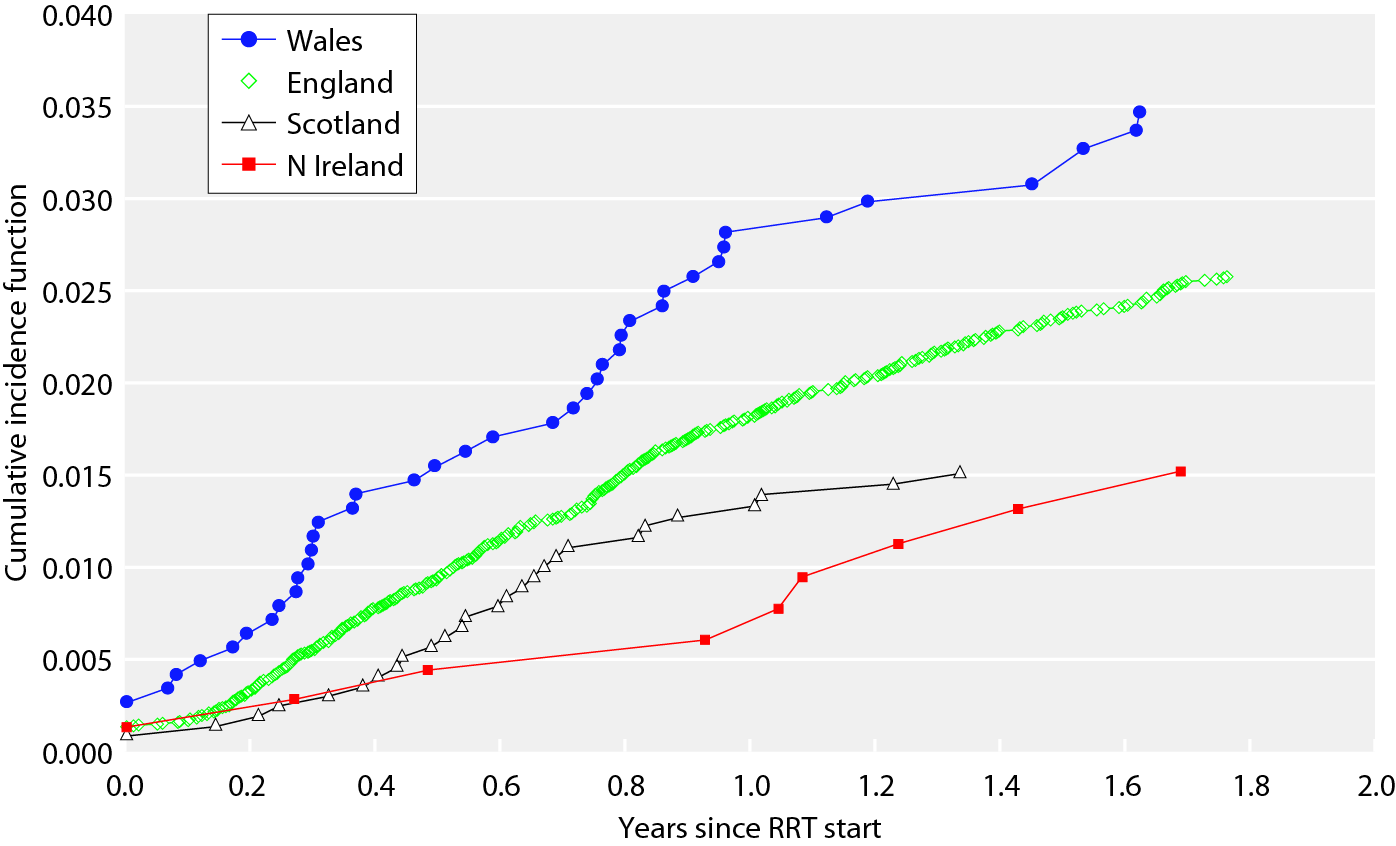 UK Renal Registry 19th Annual Report